Chapter 10 – Midlatitude Cyclones
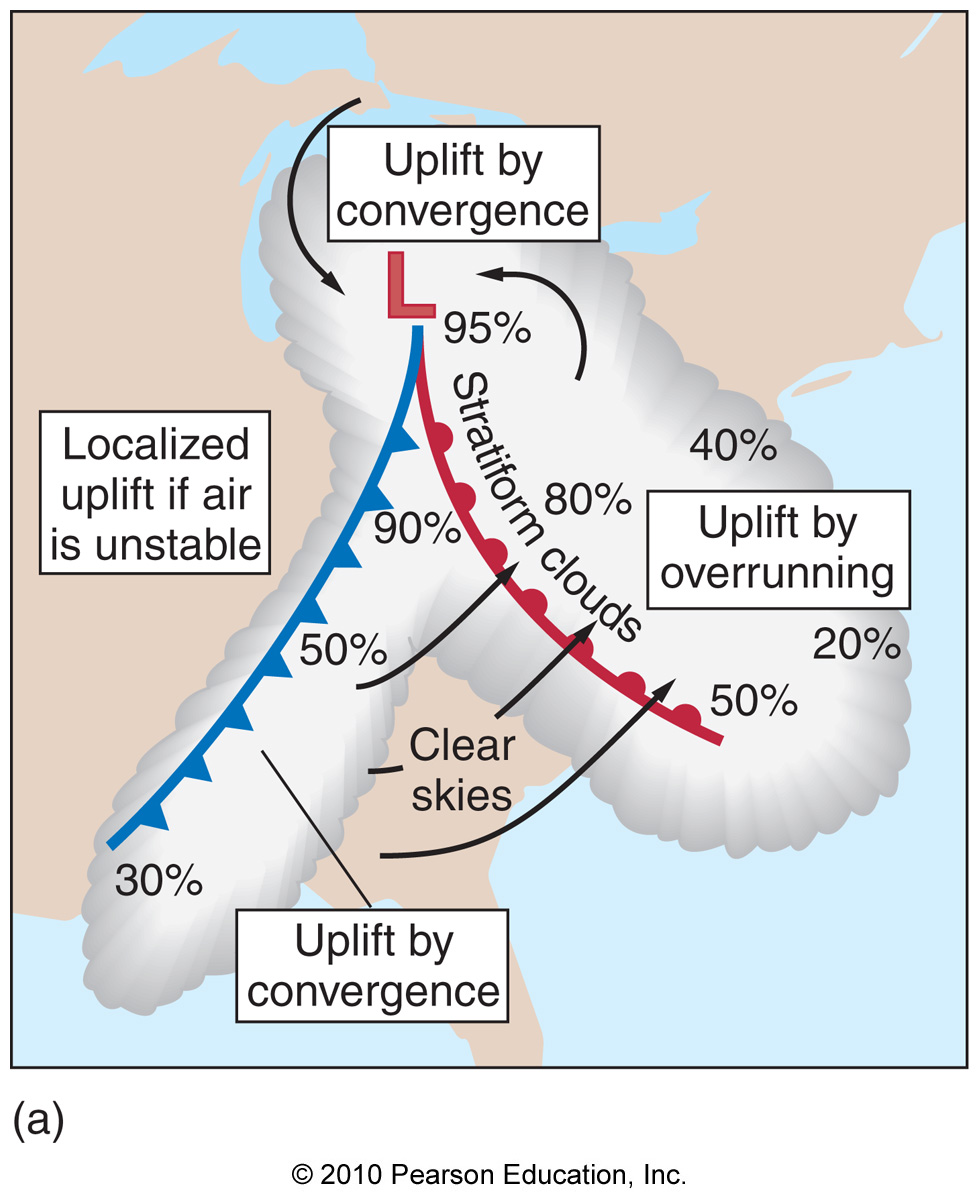 The Origin of the Theory of Midlatitude Cyclones
The polar front theory (Norwegian cyclone model) – description of the formation, life, and dissipation of a midlatitude cyclone (center of low pressure) that forms along a front
The Origin of the Theory of Midlatitude Cyclones
The polar front theory (Norwegian cyclone model) – description of the formation, life, and dissipation of a midlatitude cyclone (center of low pressure) that forms along a front

Cyclones are important!  They travel far (thousands of miles), they travel big (hundreds of miles wide), they travel tough (precipitation, winds, severe weather)
The Life Cycle of Midlatitude Cyclones
Cyclogenesis – the formation of a midlatitude cyclone
The Life Cycle of Midlatitude Cyclones
Cyclogenesis – the formation of a midlatitude cyclone

Cyclones often form at fronts (just like the Norwegian cyclone model states)
The Life Cycle of Midlatitude Cyclones
The Life Cycle of Midlatitude Cyclones
The Life Cycle of Midlatitude Cyclones
The Life Cycle of Midlatitude Cyclones
The Life Cycle of Midlatitude Cyclones
The Life Cycle of Midlatitude Cyclones
Mature cyclone – cyclone with active cold and warm fronts prior to occlusion
The Life Cycle of Midlatitude Cyclones
Mature cyclone – cyclone with active cold and warm fronts prior to occlusion
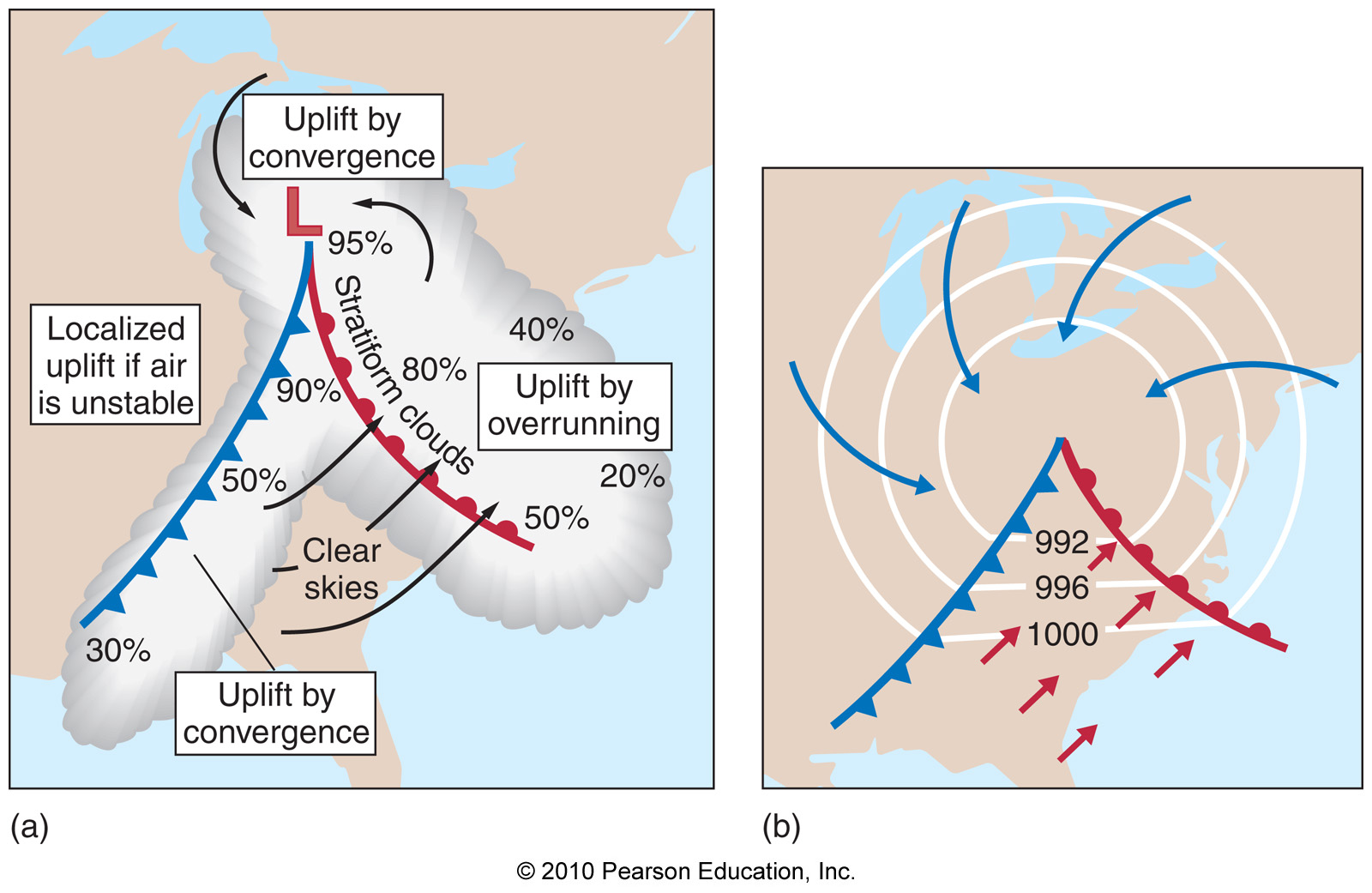 The Life Cycle of Midlatitude Cyclones
Occlusion – the end of the cyclone life cycle, associated with formation of occluded front
The Life Cycle of Midlatitude Cyclones
Occlusion – the end of the cyclone life cycle, associated with formation of occluded front
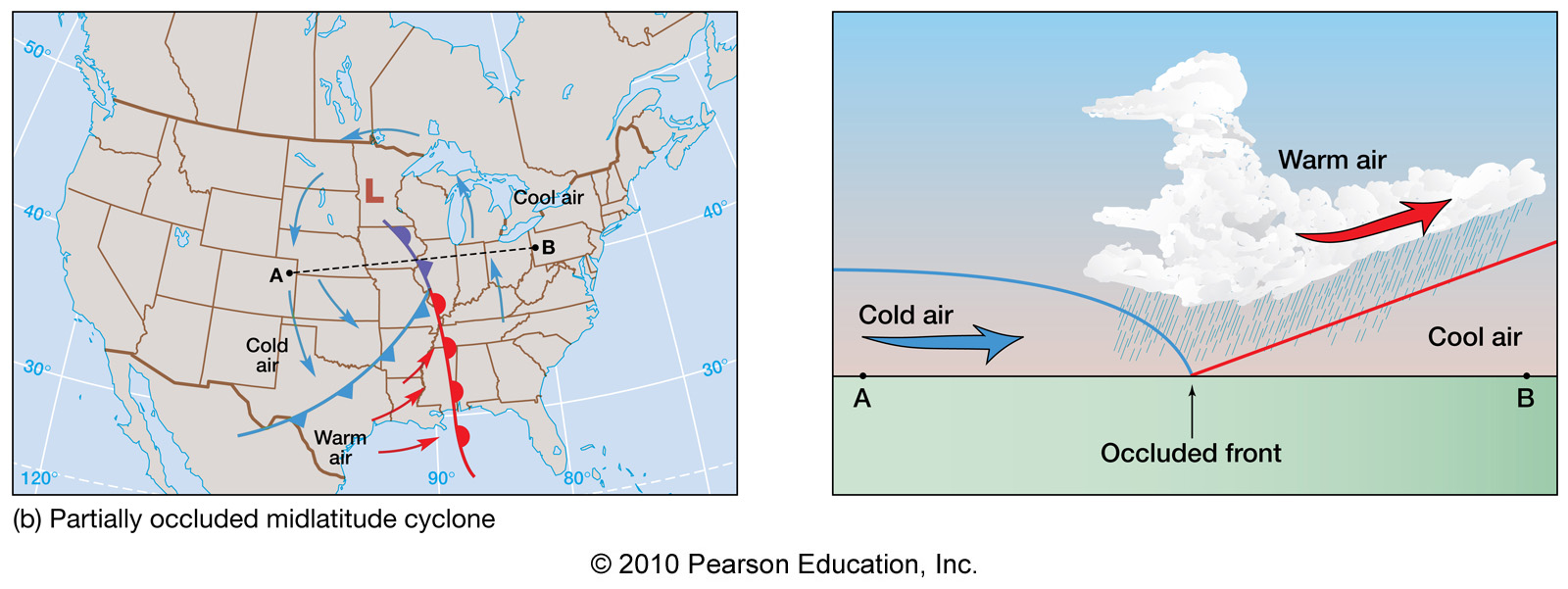 Cyclones
There are roughly 600 cyclones per year in the northern hemisphere
Cyclones
There are roughly 600 cyclones per year in the northern hemisphere
Cyclones generally travel from 0-100 mph
Cyclones
There are roughly 600 cyclones per year in the northern hemisphere
Cyclones generally travel from 0-100 mph
There are various regions that are favored for cyclogenesis:
		1)  Lee of the Colorado Rockies
		2)  Gulf of Mexico U.S. coastline
		3)  East coast
		4)  Gulf of Alaska
Typical Cyclone Tracks
Satellite Images of Cyclones
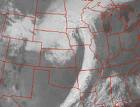 Satellite Images of Cyclones
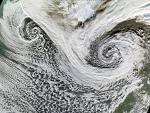 Satellite Images of Cyclones
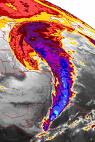 Satellite Images of Cyclones
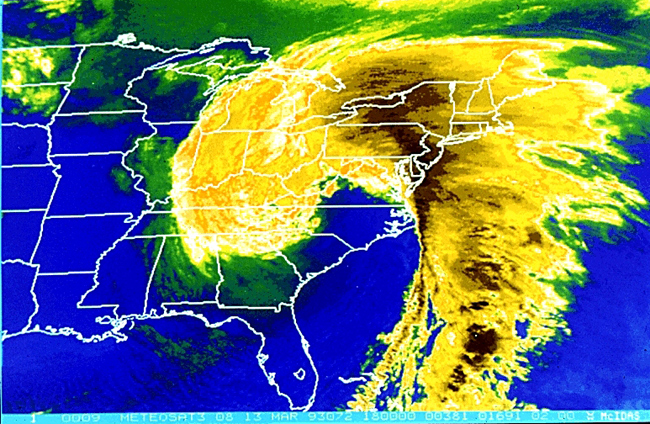 Satellite Images of Cyclones
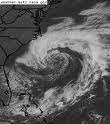 Satellite Images of Cyclones
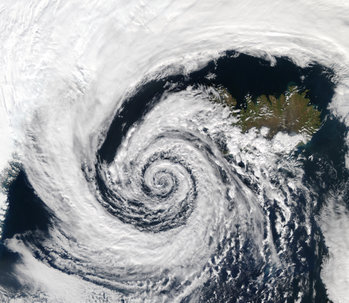 Satellite Images of Cyclones
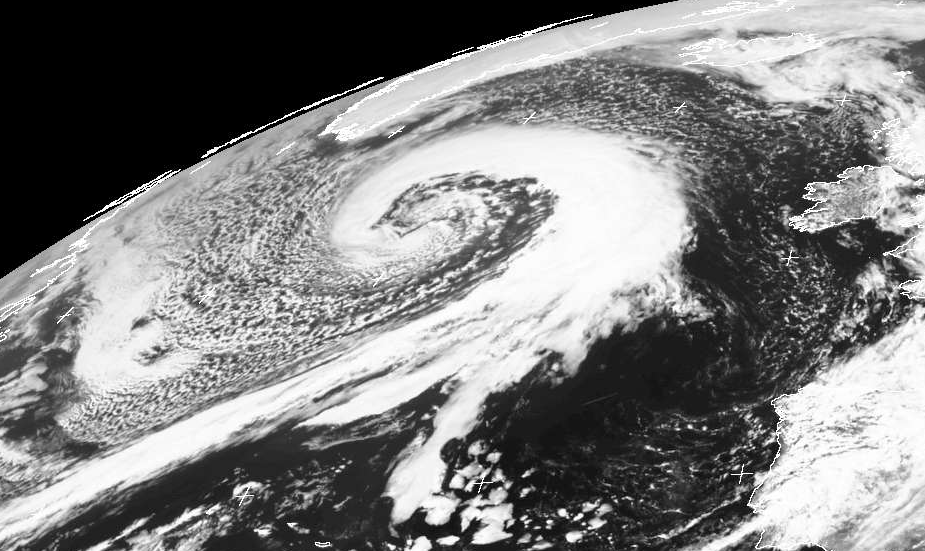 But How do Cyclones Form???
Up to this point, we have only described midlatitude cyclones with no idea why they exist
But How do Cyclones Form???
Up to this point, we have only described midlatitude cyclones with no idea why they exist

Midlatitude cyclones owe their life to the jet stream!!!
The Jet Stream: Divergence and Convergence
Convergence and divergence is caused by the jet stream in 2 ways:
The Jet Stream: Divergence and Convergence
Convergence and divergence is caused by the jet stream in 2 ways:

	1)  Vorticity – the “spin” of the atmosphere
The Jet Stream: Divergence and Convergence
Convergence and divergence is caused by the jet stream in 2 ways:

	1)  Vorticity – the “spin” of the atmosphere

   2)  Jet streaks – localized regions of  
        maximum wind speeds along the jet  
        stream
Vorticity
Regions downwind of positive (CCW) vorticity experience divergence
Vorticity
Regions downwind of positive (CCW) vorticity experience divergence
Regions downwind of negative (CW) vorticity experience convergence
Vorticity
Regions downwind of positive (CCW) vorticity experience divergence
Regions downwind of negative (CW) vorticity experience convergence
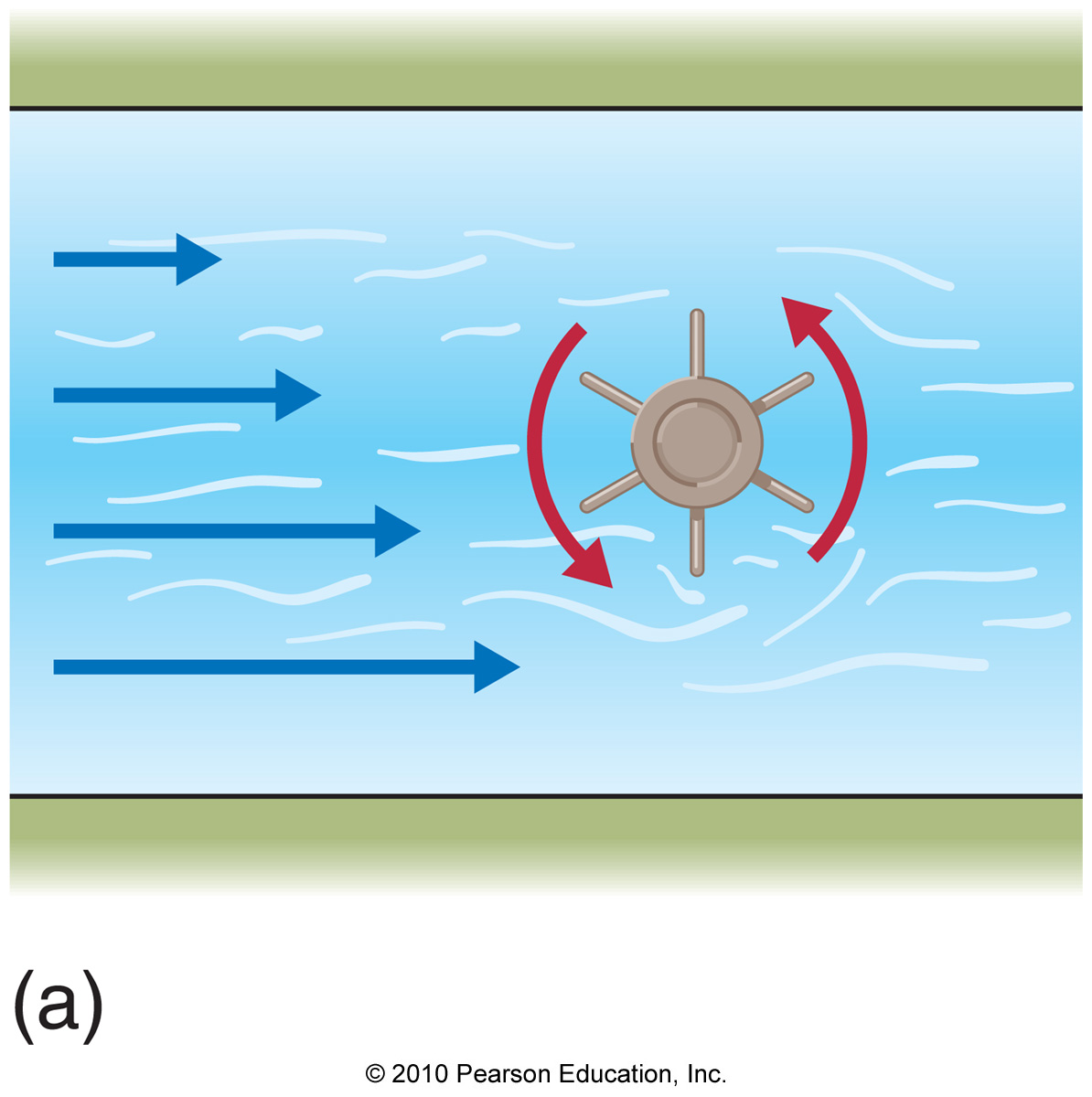 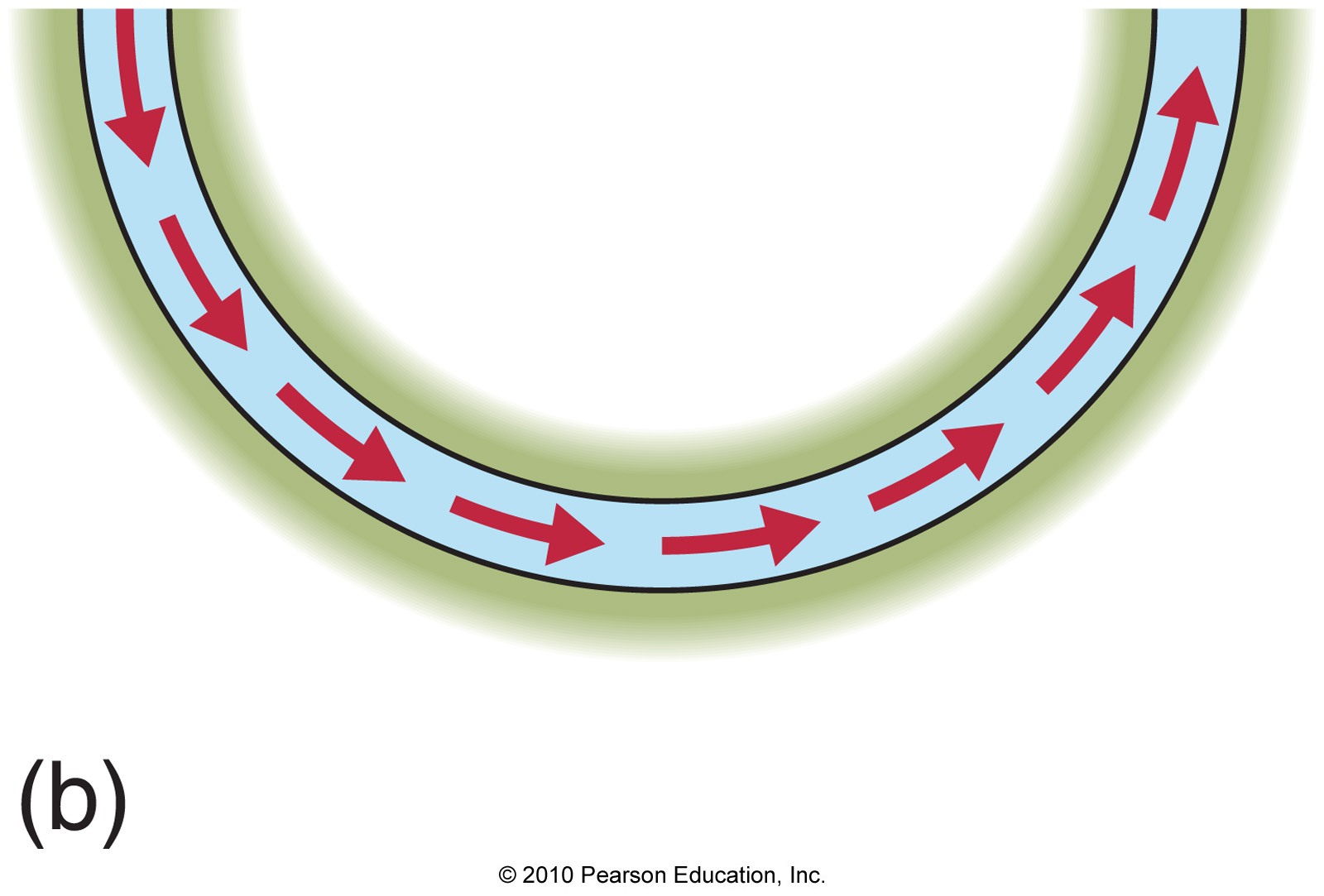 Vorticity
Divergence
Convergence
Convergence
Divergence
Jet Streaks
Jet streaks cause convergence and divergence due to:
		1)  Confluence/diffluence
Jet Streaks
Jet streaks cause convergence and divergence due to:
		1)  Confluence/diffluence
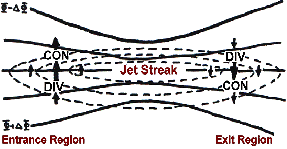 The Jet Stream: Divergence and Convergence
Strongest divergence and convergence occurs when both vorticity and jet streak effects occur simultaneously:
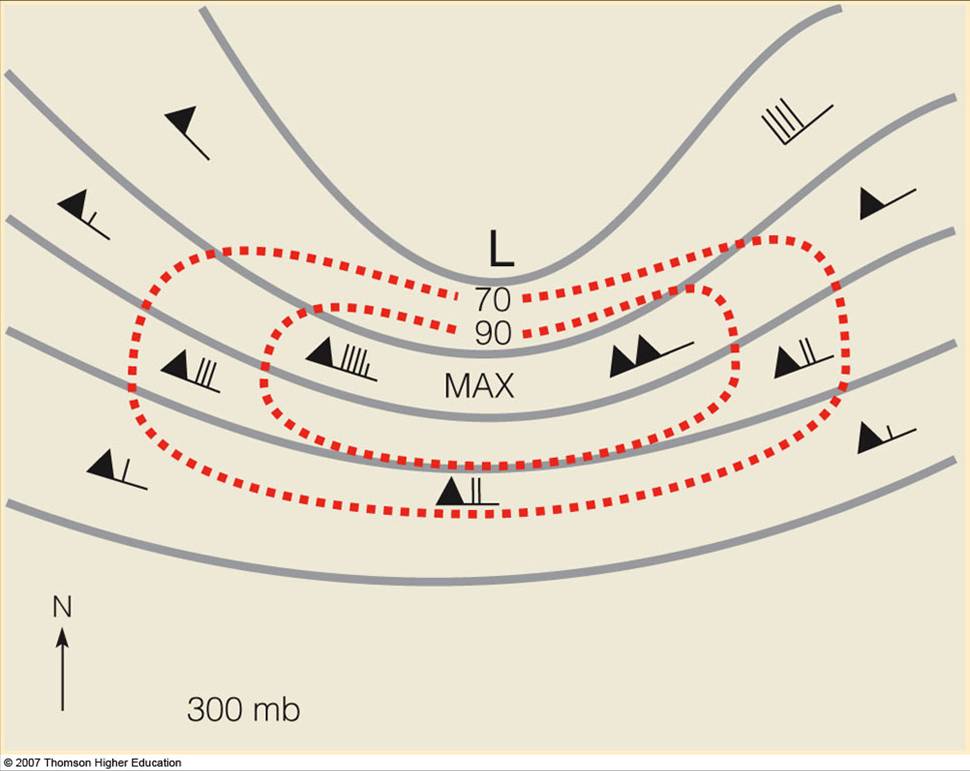 The Jet Stream: Divergence and Convergence
Strongest divergence and convergence occurs when both vorticity and jet streak effects occur simultaneously:
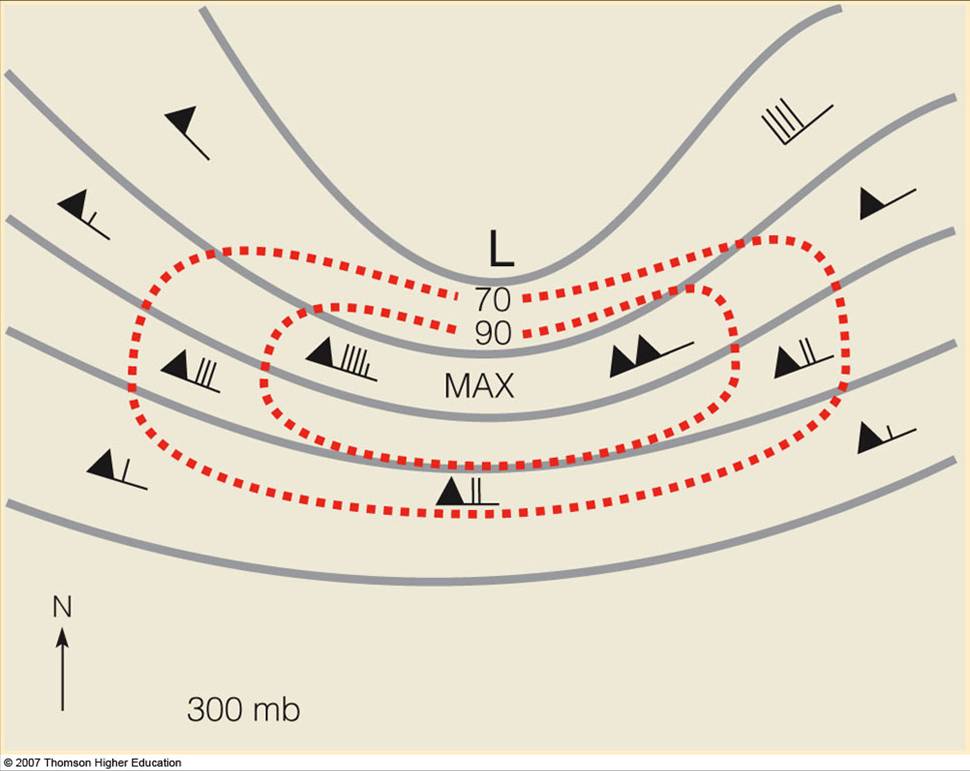 Strong Convergence
Strong Divergence
Convergence/Divergence and Vertical Motion
In the upper atmosphere:
Convergence -> sinking motion
Divergence -> rising motion
Convergence/Divergence and Vertical Motion
In the upper atmosphere:
Convergence -> sinking motion
Divergence -> rising motion
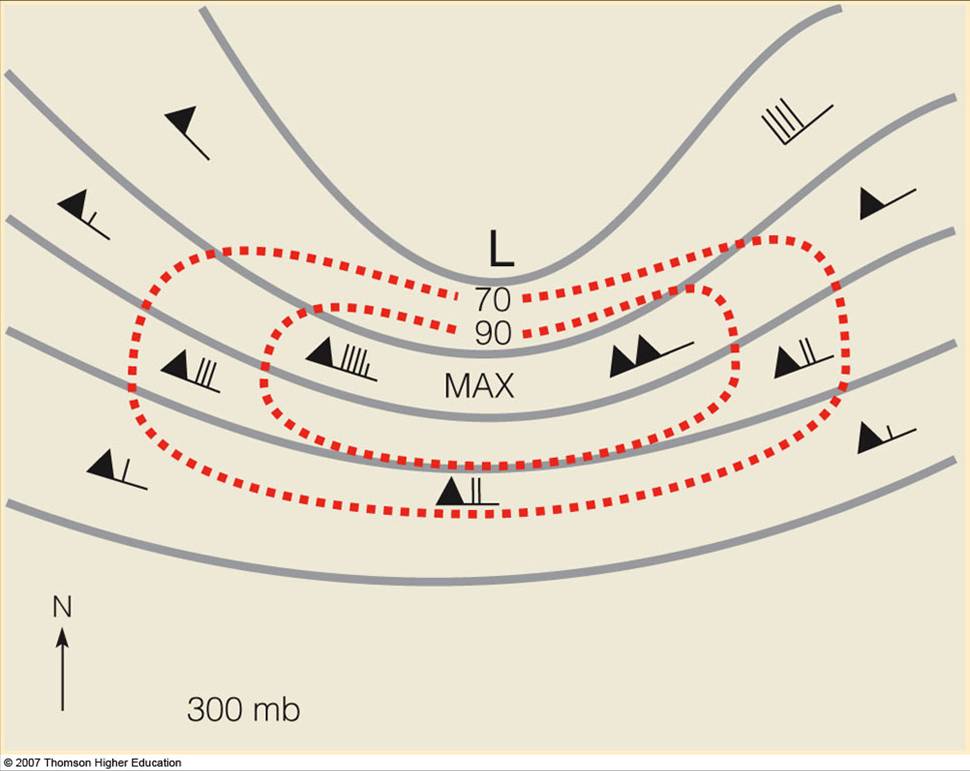 Strong Convergence
Strong Divergence
Convergence/Divergence and Vertical Motion
In the upper atmosphere:
Convergence -> sinking motion
Divergence -> rising motion
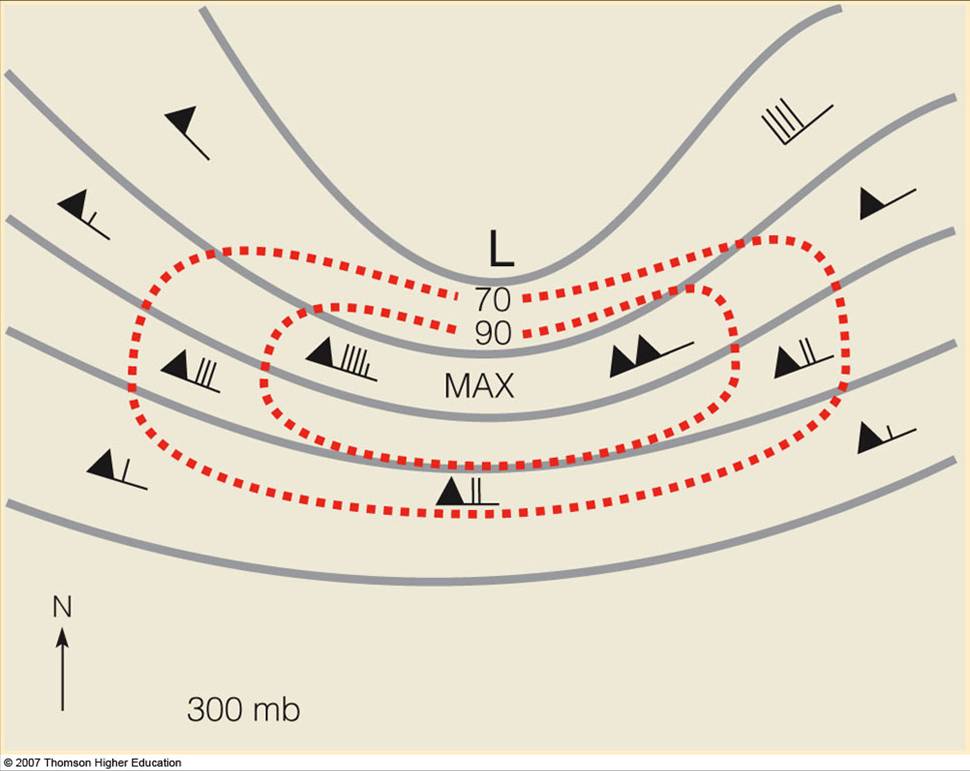 Sinking Motion
Rising Motion
The Connection between the Jet Stream and the Surface
The Connection between the Jet Stream and the Surface
Positive feedback causes growth of cyclones…
Cyclone Motion
Since cyclones are linked with jet stream troughs, they move with jet stream troughs
Cyclone Motion
Since cyclones are linked with jet stream troughs, they move with jet stream troughs

Jet stream troughs are waves in the jet stream, and thus troughs move along the jet stream
Cyclone Motion
Since cyclones are linked with jet stream troughs, they move with jet stream troughs

Jet stream troughs are waves in the jet stream, and thus troughs move along the jet stream

The jet stream thus outlines the storm track
Cyclones: An Example
Surface Weather – Day 1
Cyclones: An Example
Surface Weather – Day 2
Cyclones: An Example
Surface Weather – Day 3
Cyclones: An Example
500-mb flow/fronts – Day 1
Cyclones: An Example
500-mb flow/fronts – Day 2
Cyclones: An Example
500-mb flow/fronts – Day 3
Cyclones: An Example
IR satellite – Day 1
Cyclones: An Example
IR satellite – Day 2
Cyclones: An Example
IR satellite – Day 3
Cyclones and Climate Change
Climate change will likely be involved with changing temperature distributions globally
Cyclones and Climate Change
Climate change will likely be involved with changing temperature distributions globally
Since these temperature distributions force the position of the jet stream (and storm track), typical cyclone tracks will likely shift
Cyclones and Climate Change
Climate change will likely be involved with changing temperature distributions globally
Since these temperature distributions force the position of the jet stream (and storm track), typical cyclone tracks will likely shift
Shifting cyclone tracks will likely lead to changes in average temperature and precipitation over the midlatitudes